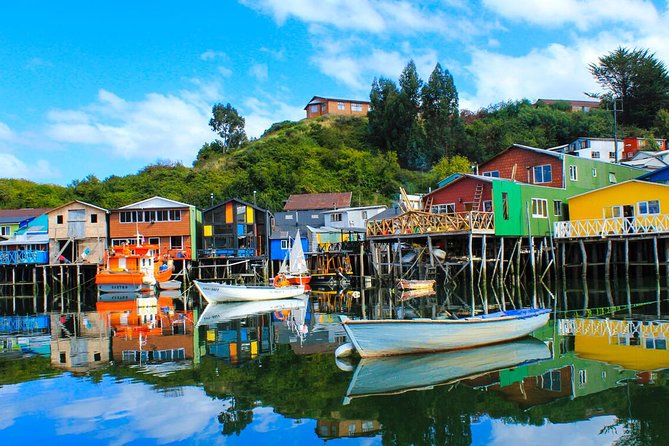 Zona Sur de Chile
Prof. Oscar Fuentes Humeres
En nuestro país distinguimos cinco grandes zonas naturales, estas son: Norte Grande,  Norte Chico, Zona Central, Zona Sur y Zona Austral.
Norte grande
Norte Chico
Zona central
Zona sur
Zona austral
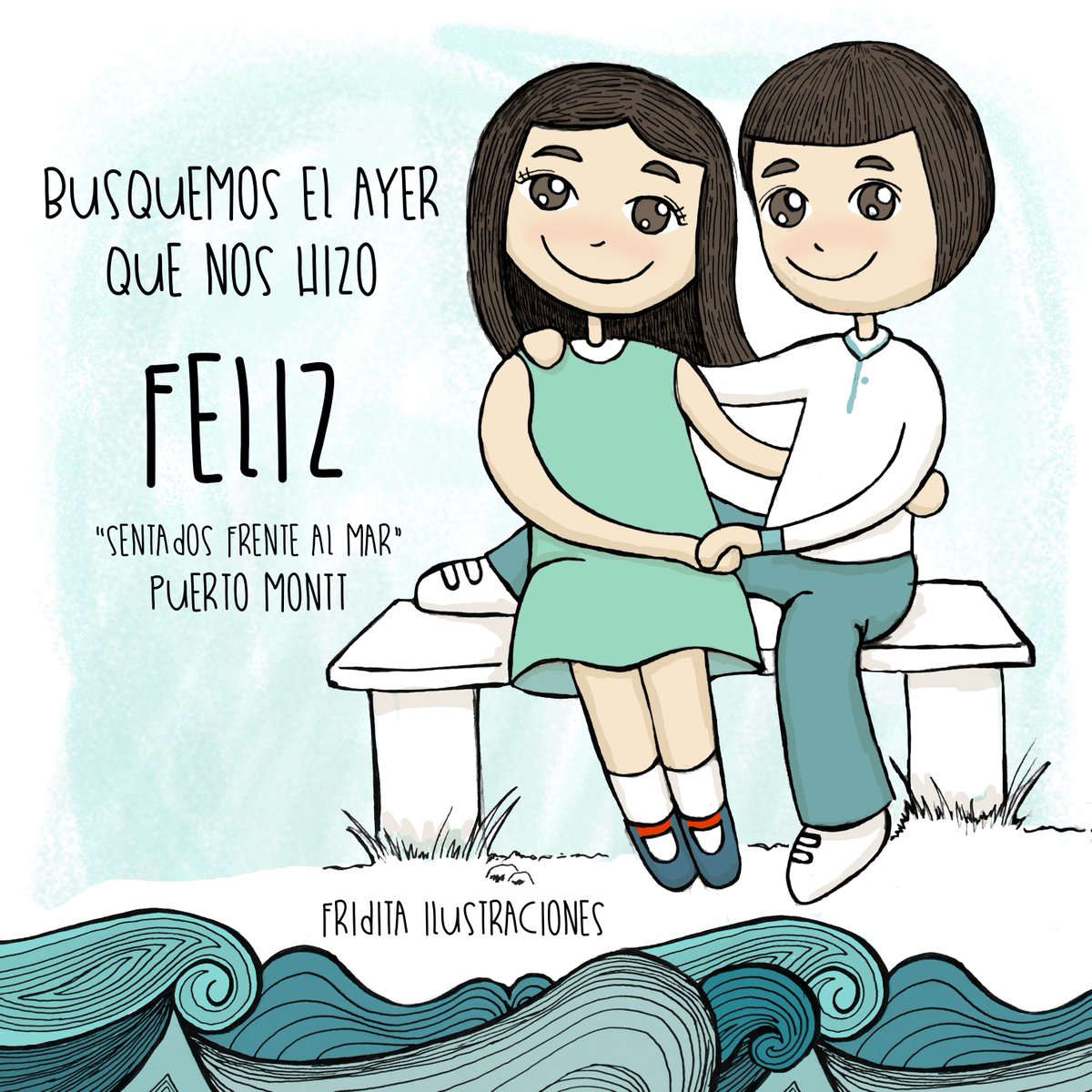 Objetivo: Comprender las características  generales de la zona sur de Chile.
¿CÓMO ES LA ZONA SUR?
Está compuesta por la Región de Araucanía IX,  Región de los ríos XIV y la región de los lagos	X.  Es una zona que ofrece gran variedad de  atractivos al visitante: termas, centros de esquí,  turismo aventura, balnearios, manifestaciones  tradicionales de la cultura mapuche, entre otros.
RELIEVE DE LA ZONA SUR
Posee 4 grandes unidades de relieves y en la zona sur se presentan  con las siguientes características:
1.- Cordillera de los Andes: su altura disminuyen y sus  principales cumbres son volcanes como el Llaima .

2.- Depresión intermedia: es interrumpida por  numerosos lagos, es decir, depresiones de la superficie  llenas de agua, solo reaparece en formas de isla.

3.- Cordillera de la Costa: pierde la altura y es cortada
por ríos.

4.- Planicie litoral: son bastante extensas, especialmente  en las zonas del golfo de Arauco, luego se reduce y  reaparece en la Isla de Chiloé.
AGUAS  SUPERFICIALES
CLIMA
Existen numerosos e  importantes ríos de régimen  mixto y caudal abundante,  destacan los ríos; Valdivia,  Calle-Calle, y Mallín. También  aparecen varios lagos, entre  los que destacan ; Califiquen,  Villarrica y Riñihue.
En esta zona, predominan  los climas templados  lluviosos , en el que  llueven entro ocho y doce  meses en el año.
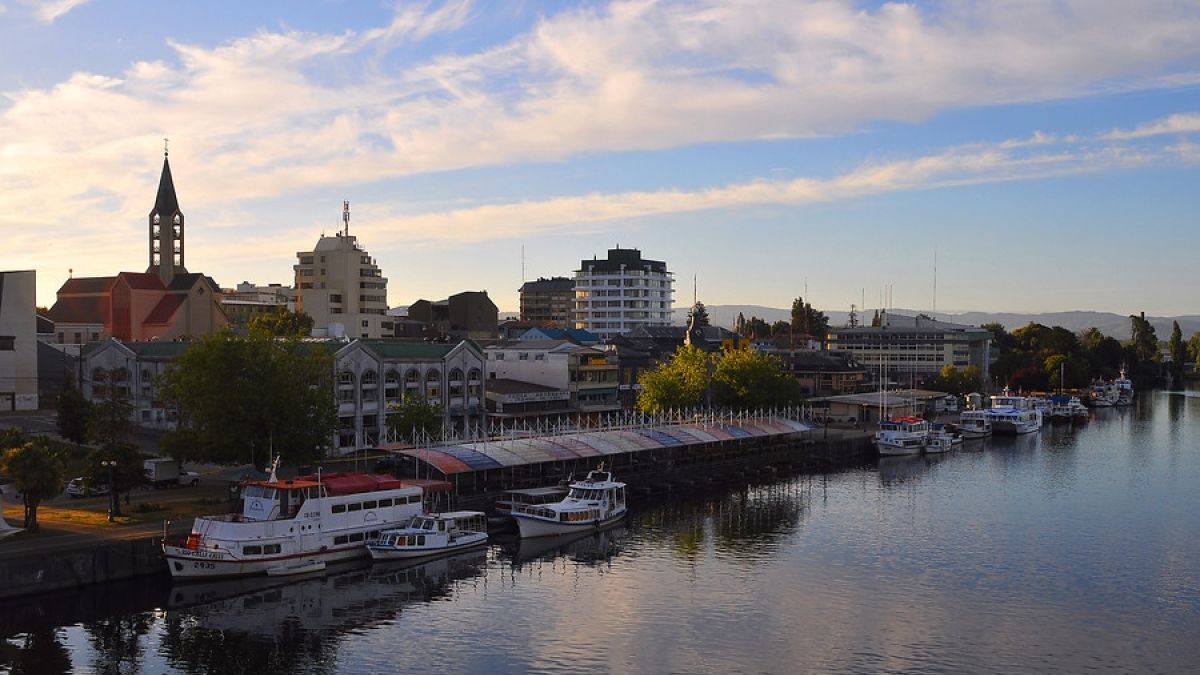 VEGETACIÓN
•En vegetación, en  los	Andes crecen  bosques nativos  de especies como  la araucaria (Pehuén) y el  roble y en el litoral  crece el copihue.
EL PAISAJE Y ACTIVIDAD ECONÓMICA
Actividad económica: pesca  (salmón), silvicultura y  ganadería.
Atractivos turísticos: lago Villarrica, bosques de  araucarias , y comunidades mapuches.
Chiloé
¡Chiloé también ha sido utilizado como set de grabación!
Teleseries:
Isla Paraíso (Mega, 2018)
La Fiera (Tvn, 1999)
Pd: Aquí está el link de “La Fiera”, una de las mejores teleseries de la época dorada de TVN. Disfrútala! Jeje (Pueden evidenciar las tradiciones, costumbres y paisajes
https://www.youtube.com/watch?v=gQmQYZmz-Xc&list=PLd5MCGg25bV8p5VZZYHFHRJqeNyfsKS42&index=3
Pueblo Mapuche
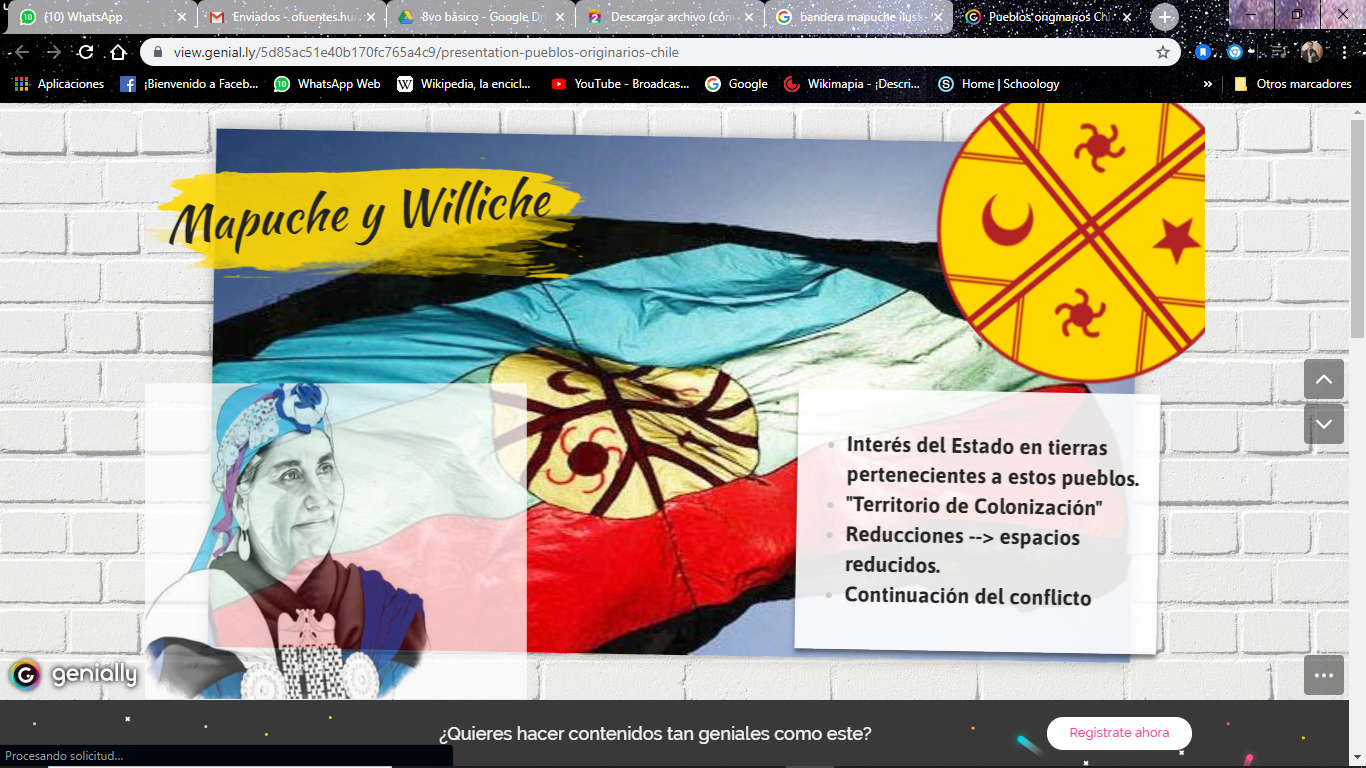 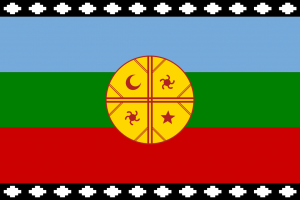 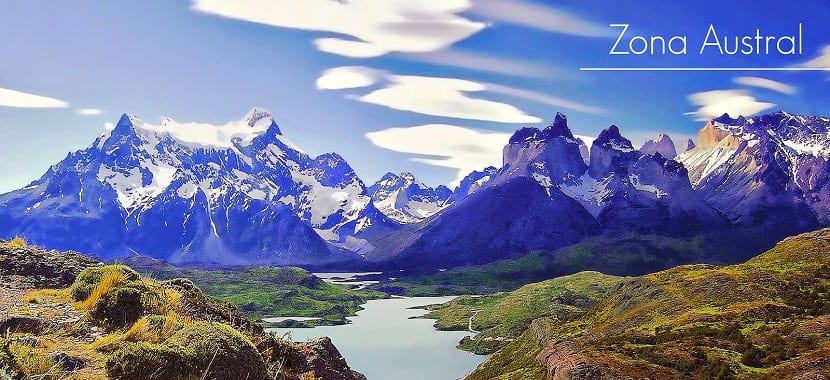 Objetivo: Comprender las características  generales de la zona Austral de Chile.
¿CÓMO ES LA ZONA AUSTRAL?
Está compuesta por la Región de Aysén XI  y Región de Magallanes XII En términos  generales, esta región dispone de  temperaturas relativamente bajas, por lo  que es cotidiano que se presenten  precipitaciones en forma de lluvia o nieve.
RELIEVE DE LA ZONA SUR
Posee 4 grandes unidades de relieves y en la zona Austral se  presentan con las siguientes características:
1.- Cordillera de los Andes: La cordillera de los andes ha  sido fragmentada y erosionada por el paso de los hielos  glaciares, la costa se presenta desmembrada en forma de  islas, archipiélagos y penínsulas .


2.- Depresión intermedia: solo aparece en forma de islas  y desaparece en el golfo de Penas.
3.- Cordillera de la Costa: solo aparece en forma de islas  en los archipiélagos de Chonos y Guaitecas.
4.- Planicie litoral: (no existe desarrollo de las planicies  litorales).
AGUAS  SUPERFICIALES
CLIMA
Los ríos nacen en el  sector oriental de la  cordillera y son de  gran caudal , los mas  importantes son Baker,  Pascua y Palena.
En esta zona, predomina el clima polar,  las temperaturas son  bajas y corre mucho  viento, existe abundante  presencia de agua nieve.
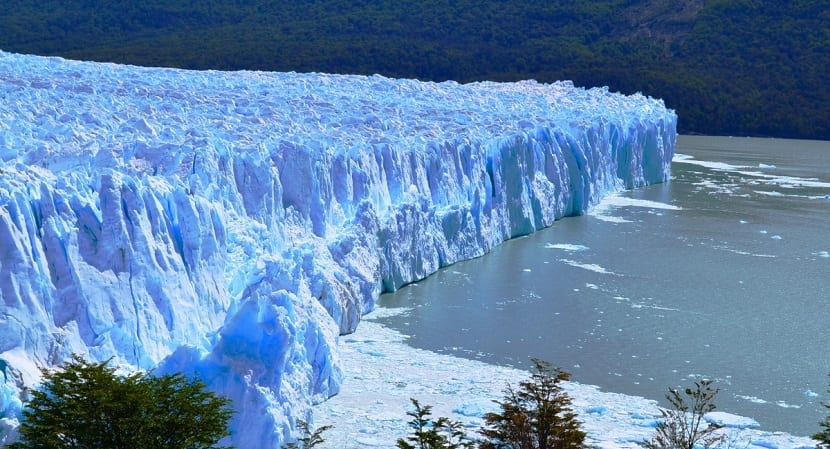 VEGETACIÓN
En la costa se dan  especies arbóreas de
gran altura. En los  Andes crecen  bosques
de Araucarias y  alerces.
EL PAISAJE Y ACTIVIDAD ECONÓMICA
Actividad económica: pesca,  silvicultura, ganadería y minería  de gas.
Atractivos turísticos: La  Patagonia chilena, los glaciares y  las torres del Paine.
Pueblos Originarios Zona Austral
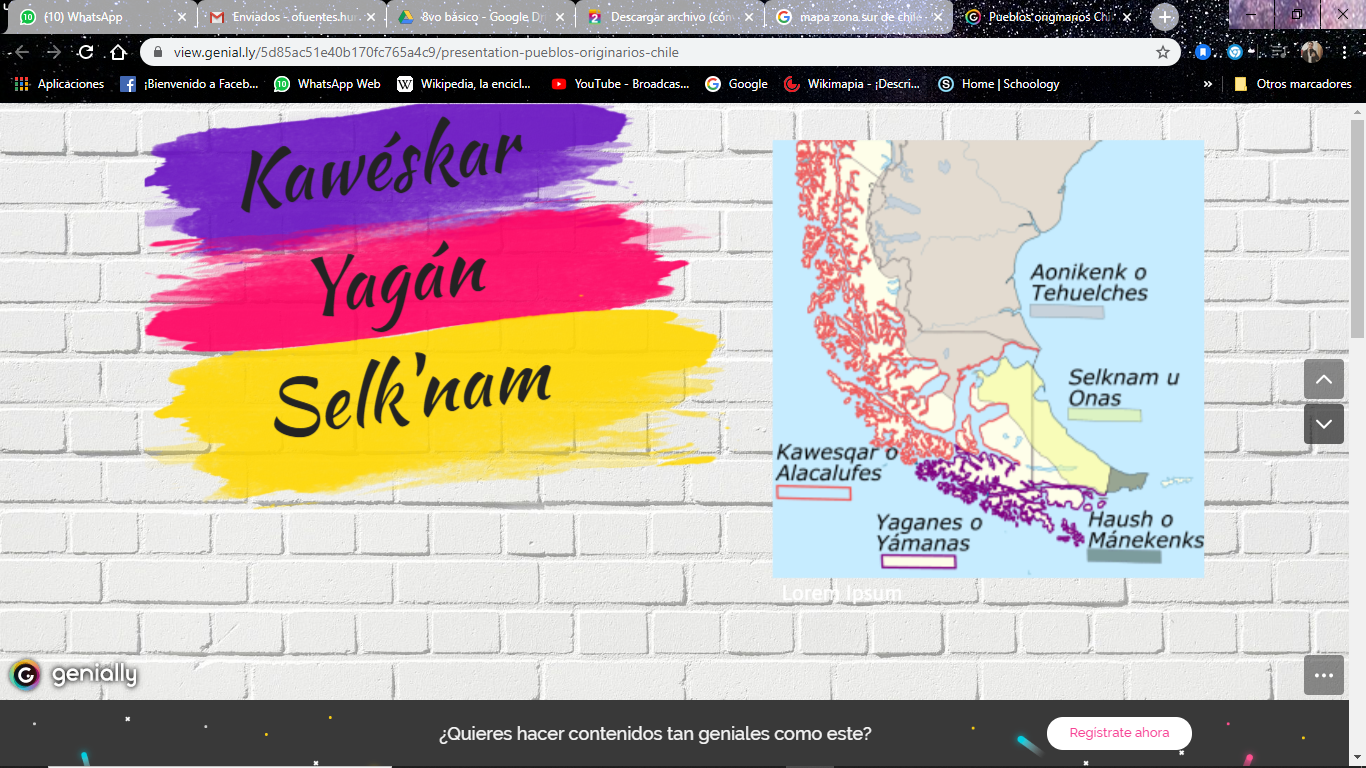 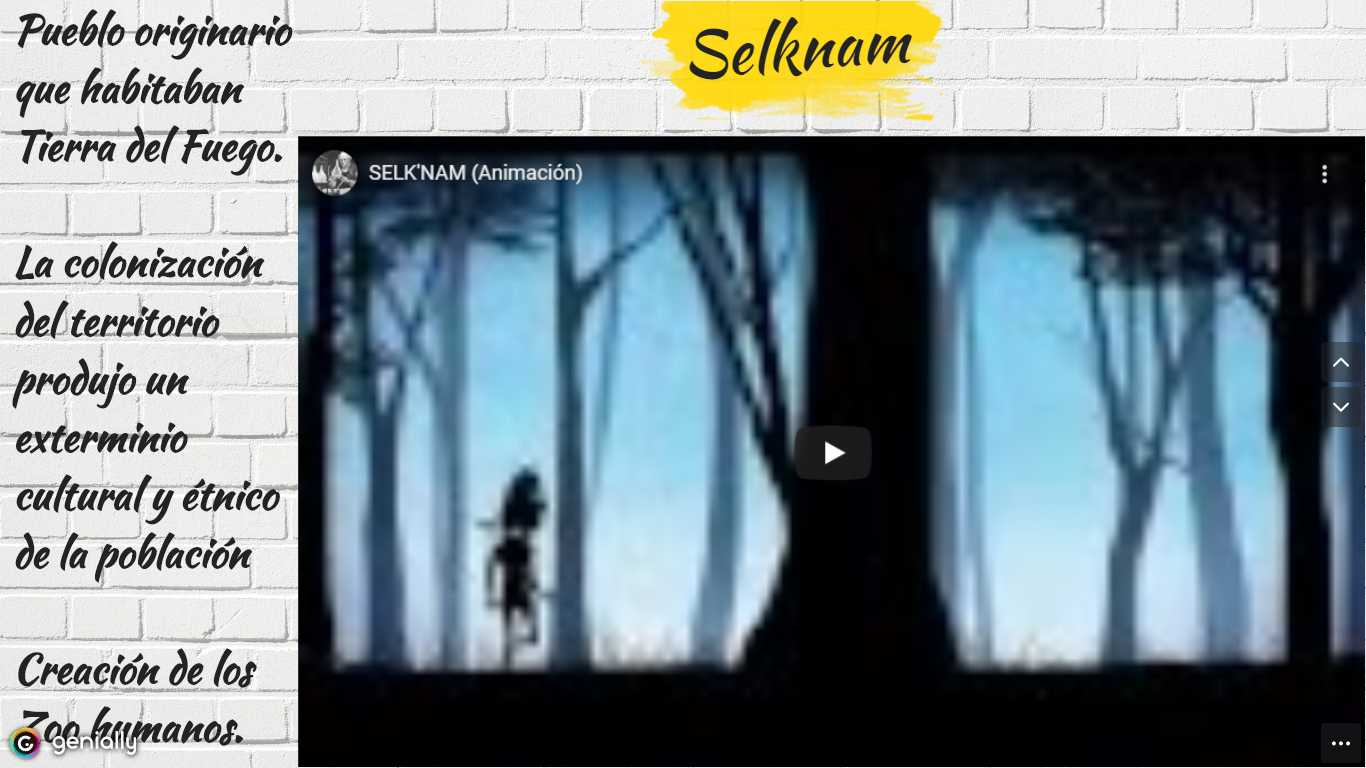 Actividad
Realizar Ficha de aprendizaje:
1.- Dibujar un mapa de la Zona Sur y Austral de Chile
2.- Evidenciar sus distintas regiones y provincias*
3.- Identificar el clima, relieve, flora y fauna que posee la Zona Sur y Austral.